Муниципальное бюджетное дошкольное образовательное учреждение
 детский сад № 59
г.Ковров, ул.Машиностроителей, д.7А


Краткая презентация 
Основной образовательной программы дошкольного образования
МБДОУ № 59
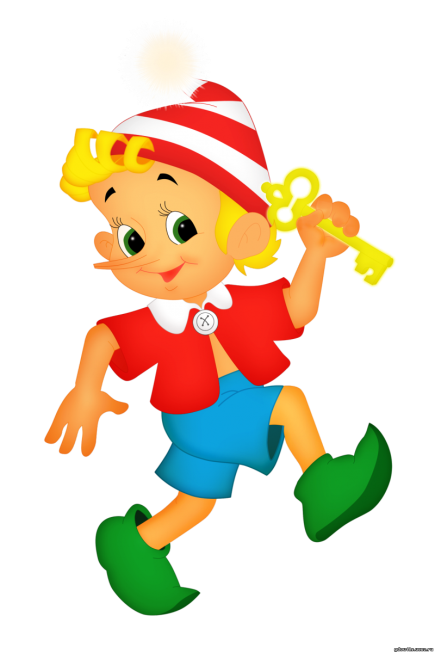 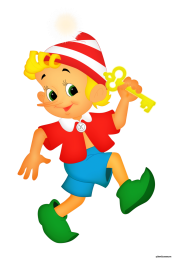 Нормативно-правовая основа для разработки образовательной программы МБДОУ № 59
Федеральный уровень
Федеральный закон № 273-ФЗ от 29.12.2012 г. «Об образовании в РФ»;
Приказ Министерства образования и науки РФ от 17 октября 2013 г. № 1155 «Об утверждении федерального государственного образовательного стандарта дошкольного образования» (зарегистрировано в Минюсте РФ 14 ноября 2013 г., № 30384);
 Приказ Министерства просвещения РФ от 21 января 2019 г. № 32 «О внесении изменений в Порядок организации и осуществления образовательной деятельности по основным общеобразовательным программам - образовательным программам дошкольного образования, утвержденный приказом Министерства образования и науки Российской Федерации от 30 августа 2013 г. № 1014»;
Приказ Министерства образования и науки РФ от 8 апреля 2014 г. № 293 «Об утверждении Порядка приема на обучение по образовательным программам дошкольного образования» (зарегистрировано в Минюсте 12 мая 2014 г., № 32220, вступил в силу 27 мая 2014 г.);
 Приказ Министерства просвещения Российской Федерации от 21.01.2019 № 33 «О внесении изменений в порядок приёма на обучение по образовательным программам дошкольного образования»;
Приказ Министерства здравоохранения и социального развития РФ от 26.08.2010 г. № 761н «Об утверждении единого квалификационного справочника должностей руководителей, специалистов и служащих». Раздел «Квалификационные характеристики должностей работников образования»;
Приказ Министерства труда и социальной защиты РФ от 18 октября 2013 г. № 544н «Об утверждении профессионального стандарта «Педагог» (педагогическая деятельность в сфере дошкольного, начального общего, основного общего, среднего общего образования) (воспитатель, учитель)»;
Постановление Главного государственного санитарного врача РФ от 28.09.2020 г. № 28 «Об утверждении санитарных правил СП 2.4.3648-20 «Санитарно-эпидемиологические требования к организациям воспитания и обучения, отдыха и оздоровления детей и молодежи»; 
 Постановление Главного государственного санитарного врача РФ от 30 июня 2020 г. № 16 «Об утверждении санитарно-эпидемиологических правил СП 3.1/2.4.3598-20 «Санитарно-эпидемиологические требования к устройству, содержанию и организации работы образовательных организаций и других объектов социальной инфраструктуры для детей и молодежи в условиях распространения новой коронавирусной инфекции 6 (COVID-19)»;
Постановление Правительства РФ от 5 августа 2013 г. № 662 «Об осуществлении мониторинга системы образования»
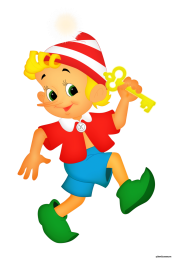 Нормативно-правовая основа для разработки образовательной программы МБДОУ № 59
Федеральный уровень
Письмо Департамента государственной политики в сфере общего образования  Министерства образования и науки  РФ от 28.02.2014 г. № 08-249 «Комментарии к ФГОС дошкольного образования»;
Письмо Департамента государственной политики в сфере общего образования  Министерства образования и науки  РФ от 10.01.2014 г. № 08-10 «О Плане действий  по обеспечению введения ФГОС дошкольного образования» (далее – План действий по обеспечению введения ФГОС ДО (№ 08-10));
Письмо Рособрнадзора от 07.02.2014 г. № 01-52-22/05-382 «О недопустимости требования от организаций, осуществляющих образовательную деятельность по программам дошкольного образования, немедленного приведения уставных документов и образовательных программ в соответствие с ФГОС ДО»;
Письмо Министерства образования и науки РФ от 10.01.2014 г. № 08-5 «О соблюдении организациями, осуществляющими образовательную деятельность, требований, установленных федеральным государственным образовательным стандартом дошкольного образования»;
Федеральный закон РФ от 05.04.2013 г. № 44-ФЗ «О контрактной системе в сфере закупок товаров, работ, услуг для обеспечения государственных и муниципальных нужд».
Региональный уровень
Постановление Губернатора области  от 31.12.2013 г. №1567 «О внесении изменений в постановление Губернатора области от 28.02.2013 №220 «Об утверждении плана мероприятий («дорожной карты») Владимирской области «Изменения  в отраслях социальной сферы, направленные на повышение эффективности образования и науки»;
Письмо Департамента образования администрации Владимирской области «О недопустимости требования от организаций, осуществляющих образовательную деятельность по программам дошкольного образования, немедленного приведения образовательных программ в соответствии с ФГОС ДО»;
Постановление Губернатора области  от 04.02.2014 г. №59 «Об утверждении Государственной программы Владимирской области «Развитие образования» на 2014-2020 годы»;
Муниципальный уровень
Приказ управления образования администрации г.Коврова от 24.09.2013 года №311 «Об утверждении плана внедрения ФГОС дошкольного образования»;
Приказ управления образования администрации г. Коврова от 13.04.2015 г. №170 «О внесении изменений в приложение к приказу управления образования от 24.09.2013 №311 «Об утверждении плана внедрения ФГОС дошкольного образования».
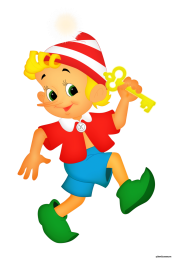 Количество функционирующих групп
Количество групп– 13
 ранний возраст – 3 группы, дошкольный возраст – 10 групп
Общеразвивающие:
2-я группа раннего возраста (с 1,5 до 2 лет) – 1 группа,
I младшая группа (с 2 до 3 лет) – 2 группы,
II младшая группа (с 3 до 4 лет) – 2 группы,
средняя группа (с 4 до 5 лет) – 2 группы,
старшая группа (с 5 до 6 лет) – 3 группы,
подготовительная к школе группа (с 6 до 7 лет) – 2 группы
Группа компенсирующей направленности для детей с задержкой психического развития (с 5 до 7 лет) – 1 группа 
Количество воспитанников:  276 человек
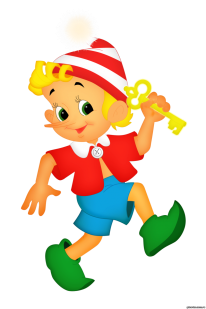 Значимыми характеристиками для разработки и реализации программы являются:
Количество детей, виды групп.
Индивидуальные особенности детей, воспитывающихся в образовательном учреждении (их физическое состояние и здоровье, отклонения в здоровье).
Количественный и качественный состав педагогического коллектива.
Социальный статус детского сада.
		Структура ООП ДО: Программа включает три основных раздела: целевой, содержательный, организационный, в каждом из них отражается обязательная часть и часть, формируемая участниками образовательных отношений.
		Содержание Программы обеспечивает развитие личности, мотивации и способностей детей в различных видах деятельности и охватывать следующие структурные единицы, представляющие определенные направления развития и образования детей (далее - образовательные области):
-          социально-коммуникативное развитие;
-          познавательное развитие;
-          речевое развитие;
-          художественно-эстетическое развитие;
-          физическое развитие.
		Программа состоит из обязательной части и части, формируемой участниками образовательных отношений. Обе части являются взаимодополняющими и необходимыми с точки зрения реализации требований Стандарта.
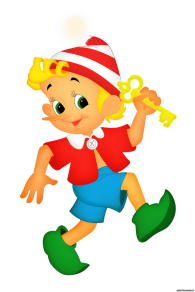 Цель Программы - создать условия развития ребёнка, открывающие возможности для его позитивной социализации, его личностного развития, развития инициативы и творческих способностей на основе сотрудничества со взрослыми и сверстниками и соответствующим возрасту видам деятельности


Задачи: 
охраны и укрепления физического и психического здоровья детей, в том числе их эмоционального благополучия;
обеспечения равных возможностей для полноценного развития каждого ребенка в период дошкольного детства независимо от места проживания, пола, нации, языка, социального статуса, психофизиологических и других особенностей (в том числе ограниченных возможностей здоровья);
обеспечения преемственности целей, задач и содержания образования, реализуемых в рамках образовательных программ различных уровней (далее – преемственность основных образовательных программ дошкольного и начального общего образования);
создания благоприятных условий развития детей в соответствии с их возрастными и индивидуальными особенностями и склонностями, развития способностей и творческого потенциала каждого ребенка как субъекта отношений с самим собой, другими детьми, взрослыми и миром;
объединения обучения и воспитания в целостный образовательный процесс на основе духовно-нравственных и социокультурных ценностей и принятых в обществе правил и норм поведения в интересах человека, семьи, общества;
формирования общей культуры личности детей, в том числе ценностей здорового образа жизни, развития их социальных, нравственных, эстетических, интеллектуальных, физических качеств, инициативности, самостоятельности и ответственности ребенка, формирования предпосылок учебной деятельности;
обеспечения вариативности и разнообразия содержания  программ и организационных форм дошкольного образования, возможности формирования программ различной направленности с учетом образовательных потребностей, способностей и состояния здоровья детей;
формирования социокультурной среды, соответствующей возрастным, индивидуальным, психологическим и физиологическим особенностям детей;
обеспечения психолого-педагогической поддержки семьи и повышения компетентности родителей (законных представителей) в вопросах развития и образования, охраны и укрепления здоровья детей.
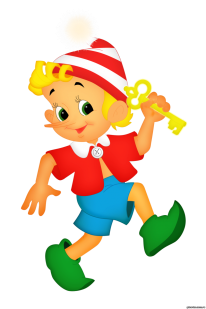 Образовательные области
Согласно ФГОС дошкольного образования ООП МБДОУ № 59 решает задачи развития ребенка раннего и дошкольного возраста в соответствии с образовательными областями: «Физическое развитие», «Социально-коммуникативное развитие», «Познавательное развитие», «Художественно-эстетическое развитие», «Речевое развитие».
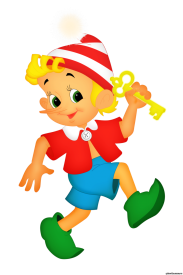 Целевые ориентиры образования
Реализация образовательных целей и задач Программы направлена на достижение целевых ориентиров дошкольного образования, которые описаны как основные характеристики развития ребёнка. Основные характеристики развития ребёнка представлены в виде изложения возможных достижений воспитанников на разных возрастных этапах дошкольного детства.
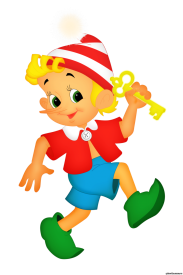 Целевые ориентиры образования в раннем возрасте (ФГОС до п.4.6.):
К трём годам ребенок:
– интересуется окружающими предметами, активно действует с ними, исследует их свойства, экспериментирует. 
- использует специфические, культурно фиксированные предметные действия, знает назначение бытовых предметов (ложки, расчёски, карандаша и пр.) и умеет пользоваться ими. Проявляет настойчивость в достижении результата своих действий;
– стремится к общению и воспринимает смыслы в различных ситуациях общения со взрослыми, активно подражает им в движениях и действиях, умеет действовать согласованно;
– владеет активной и пассивной речью: понимает речь взрослых, может обращаться с вопросами и просьбами, знает названия окружающих предметов и игрушек;
– проявляет интерес к сверстникам; наблюдает за их действиями и подражает им. Взаимодействие с ровесниками окрашено яркими эмоциями;
– в короткой игре воспроизводит действия взрослого, впервые осуществляя игровые замещения;
– проявляет самостоятельность в бытовых и игровых действиях. Владеет простейшими навыками самообслуживания;
– любит слушать стихи, песни, короткие сказки, рассматривать картинки, двигаться под музыку. Проявляет живой эмоциональный отклик на эстетические впечатления. Охотно включается в продуктивные виды деятельности (изобразительную деятельность, конструирование и др.);
– с удовольствием двигается – ходит, бегает в разных направлениях, стремится осваивать различные виды движения (подпрыгивание, лазанье, перешагивание и пр.).
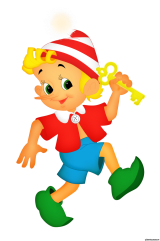 Целевые ориентиры на этапе завершения освоения Программы (ФГОС до п.4.6.)
К семи годам:
– ребёнок овладевает основными культурными способами деятельности, проявляет инициативу и самостоятельность в игре, общении, конструировании и других видах детской активности. Способен выбирать себе род занятий, участников по совместной деятельности;
– ребёнок положительно относится к миру, другим людям и самому себе, обладает чувством собственного достоинства. Активно взаимодействует со сверстниками и взрослыми, участвует в совместных играх. Способен договариваться, учитывать интересы и чувства других, сопереживать неудачам и радоваться успехам других, адекватно проявляет свои чувства, в том числе чувство веры в себя, старается разрешать конфликты;
– ребёнок обладает воображением, которое реализуется в разных видах деятельности и прежде всего в игре. Ребёнок владеет разными формами и видами игры, различает условную и реальную ситуации, следует игровым правилам;
– ребёнок достаточно хорошо владеет устной речью, может высказывать свои мысли и желания, использовать речь для выражения своих мыслей, чувств и желаний, построения речевого высказывания в ситуации общения, может выделять звуки в словах, у ребёнка складываются предпосылки грамотности;
– у ребёнка развита крупная и мелкая моторика. Он подвижен, вынослив, владеет основными произвольными движениями, может контролировать свои движения и управлять ими;
– ребёнок способен к волевым усилиям, может следовать социальным нормам поведения и правилам в разных видах деятельности, во взаимоотношениях со взрослыми и сверстниками, может соблюдать правила безопасного поведения и личной гигиены;
– ребёнок проявляет любознательность, задаёт вопросы взрослым и сверстникам, интересуется причинно-следственными связями, пытается самостоятельно придумывать объяснения явлениям природы и поступкам людей. Склонен наблюдать, экспериментировать, строить смысловую картину окружающей реальности, обладает начальными знаниями о себе, о природном и социальном мире, в котором он живёт. Знаком с произведениями детской литературы, обладает элементарными представлениями из области живой природы, естествознания, математики, истории и т.п. Способен к принятию собственных решений, опираясь на свои знания и умения в различных видах деятельности.
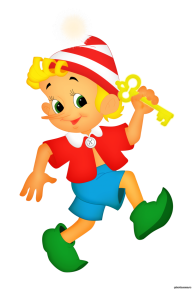 Целевые ориентиры, представленные 
в Программе:
не подлежат непосредственной оценке;
не являются непосредственным основанием оценки как итогового, так и промежуточного уровня развития детей;
не являются основанием для их формального сравнения с реальными достижениями детей;
не являются основой объективной оценки соответствия установленным требованиям образовательной деятельности и подготовки детей;
не являются непосредственным основанием при оценке качества образования.
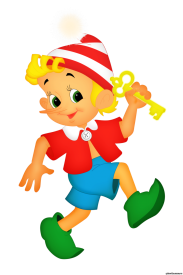 Образовательная деятельность описана по следующим направлениям (образовательным областям):
Социально-коммуникативное развитие направлено на усвоение норм и ценностей, принятых в обществе, включая моральные и нравственные ценности; развитие общения и взаимодействия ребёнка со взрослыми и сверстниками; становление самостоятельности, целенаправленности и саморегуляции собственных действий; развитие социального и эмоционального интеллекта, эмоциональной отзывчивости, сопереживания, формирование готовности к совместной деятельности со сверстниками, формирование уважительного отношения и чувства принадлежности к своей семье и к сообществу детей и взрослых в Организации; формирование позитивных установок к различным видам труда и творчества; формирование основ безопасного поведения в быту, социуме, природе.
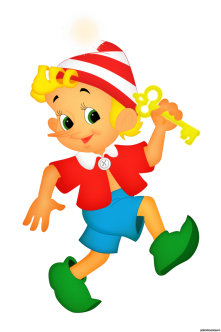 Познавательное развитие предполагает развитие интересов детей, любознательности и познавательной мотивации; формирование познавательных действий, становление сознания; развитие воображения и творческой активности; формирование первичных представлений о себе, других людях, объектах окружающего мира, о свойствах и отношениях объектов окружающего мира (форме, цвете, размере, материале, звучании, ритме, темпе, количестве, числе, части и целом, пространстве и времени, движении и покое, причинах и следствиях и др.), о малой родине и Отечестве, представлений о социокультурных ценностях нашего народа, об отечественных традициях и праздниках, о планете Земля как общем доме людей, об особенностях её природы, многообразии стран и народов мира.
			Речевое развитие включает владение речью как 	средством общения и культуры; обогащение активного 	словаря; развитие связной, грамматически правильной 	диалогической и монологической речи; развитие речевого 	творчества; развитие звуковой и интонационной культуры 	речи, фонематического слуха; знакомство с книжной 	культурой, детской литературой, понимание на слух текстов 	различных жанров детской литературы; формирование 	звуковой аналитико-синтетической активности как 	предпосылки обучения грамоте.
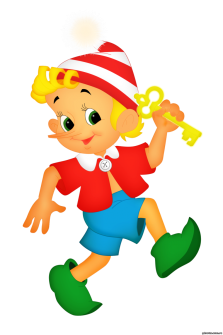 Художественно-эстетическое развитие предполагает развитие предпосылок ценностно-смыслового восприятия и понимания произведений искусства (словесного, музыкального, изобразительного), мира природы; становление эстетического отношения к окружающему миру; формирование элементарных представлений о видах искусства; восприятие музыки, художественной литературы, фольклора; стимулирование сопереживания персонажам художественных произведений; реализацию самостоятельной творческой деятельности детей (изобразительной, конструктивно-модельной, музыкальной и др.).
			Физическое развитие включает приобретение опыта в 	следующих видах деятельности детей: двигательной, в том 	числе связанной с выполнением упражнений, направленных на 	развитие таких физических качеств, как координация и 	гибкость; 	способствующих правильному формированию 	опорно-	двигательной системы организма, развитию 	равновесия, 	координации движения, крупной и мелкой 	моторики обеих 	рук, а также с правильным, не наносящем 	ущерба 	организму, выполнением основных движений (ходьба, 	бег, 	мягкие прыжки, повороты в обе стороны), формирование 	начальных представлений о некоторых видах спорта, овладение 	подвижными играми с правилами; становление 	целенаправленности и саморегуляции в двигательной сфере; 	становление ценностей здорового образа жизни, овладение его 	элементарными нормами и правилами (в питании, двигательном 	режиме, закаливании, при формировании полезных привычек и 	др.).
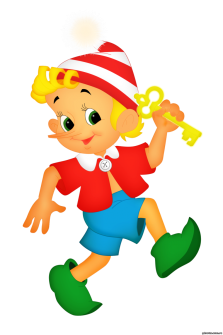 Виды детской деятельности
В Программе раскрыты формы, способы, методы и средства её реализации, которые подбираются с учётом возрастных и индивидуальных особенностей воспитанников, специфики их образовательных потребностей и интересов в разных видах детской деятельности. При этом формы организации образовательного процесса опираются на один или несколько видов детской деятельности в условиях самостоятельной и (или) совместной деятельности обучающихся и педагогов.
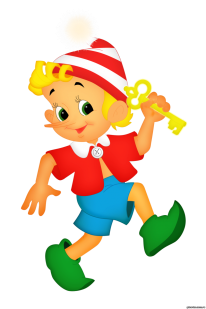 Особенности сотрудничества педагогического коллектива МБДОУ № 59 с семьями воспитанников
Основной целью сотрудничества педагогического коллектива с семьями воспитанников в Программе является создание содружества «родители – дети – педагоги», в котором  все участники образовательного процесса влияют друг на друга, побуждая к саморазвитию, самореализации и самовоспитанию.
		Достижение цели невозможно без решения следующих задач:
установления доверительных, партнерских отношений с каждой семьей;
создания условий для участия родителей в жизни ребенка в детском саду;
оказания психолого-педагогической поддержки родителям в воспитании ребенка и повышении компетентности в вопросах развития и воспитания, охраны и укрепления здоровья детей;
непрерывное повышение компетентности педагогов в вопросах взаимодействия с семьями воспитанников.
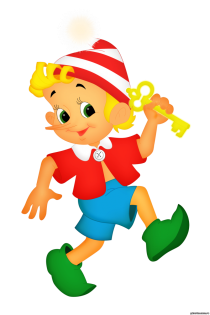 Формы и направления  сотрудничества с родителями
Педагогический мониторинг Изучение своеобразия семей, их потребностей, запросов, проблем воспитания. Изучение удовлетворенности родителей работой МБДОУ.
Педагогическая поддержка родителей
Создание атмосферы общности интересов, взаимоподдержки в решении проблем воспитания детей.
Организация совместной деятельности, направленной на развитие у родителей умений воспитания дошкольников, проявление уверенности  в успешности воспитательной деятельности.
Психолого – педагогическое сопровождение семей на основе принципа дифференциации.
Педагогическое  образование  родителей  Формирование у родителей знаний о воспитании и развитии детей, практических навыков.
Знания о возрастных особенностях детей раннего и дошкольного возраста
Индивидуальная адресная помощь в воспитании детей.
Педагогическое партнёрство Обмен информацией о развитии ребёнка, его особенностях. Объединение усилий для развития и воспитания детей, приобщение родителей к педагогическому процессу, реализации ООП.
Создание условий для творческой самореализации родителей и детей.
Поддержка родительской инициативы
Создание условий для самореализации детей и семей воспитанников, привлечение к активному участию в жизни ДОУ
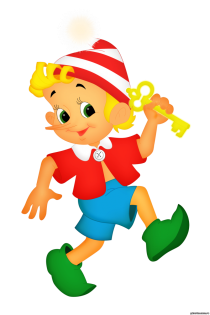 В Программе представлены:
Описание образовательной деятельности по профессиональной коррекции нарушений развития детей. 
Распорядок и режим дня.
Комплексно-тематическое планирование. 
Организации развивающей предметно-пространственной среды.
Традиции МБДОУ № 59 и пр. 
		Ознакомиться подробно с содержанием основной образовательной программы дошкольного образования МБДОУ № 59 можно пройдя по следующей ссылке 
http://t413730.dou.obrazovanie33.ru/sveden/education/OOP_Napr_0_23.09.2020.pdf